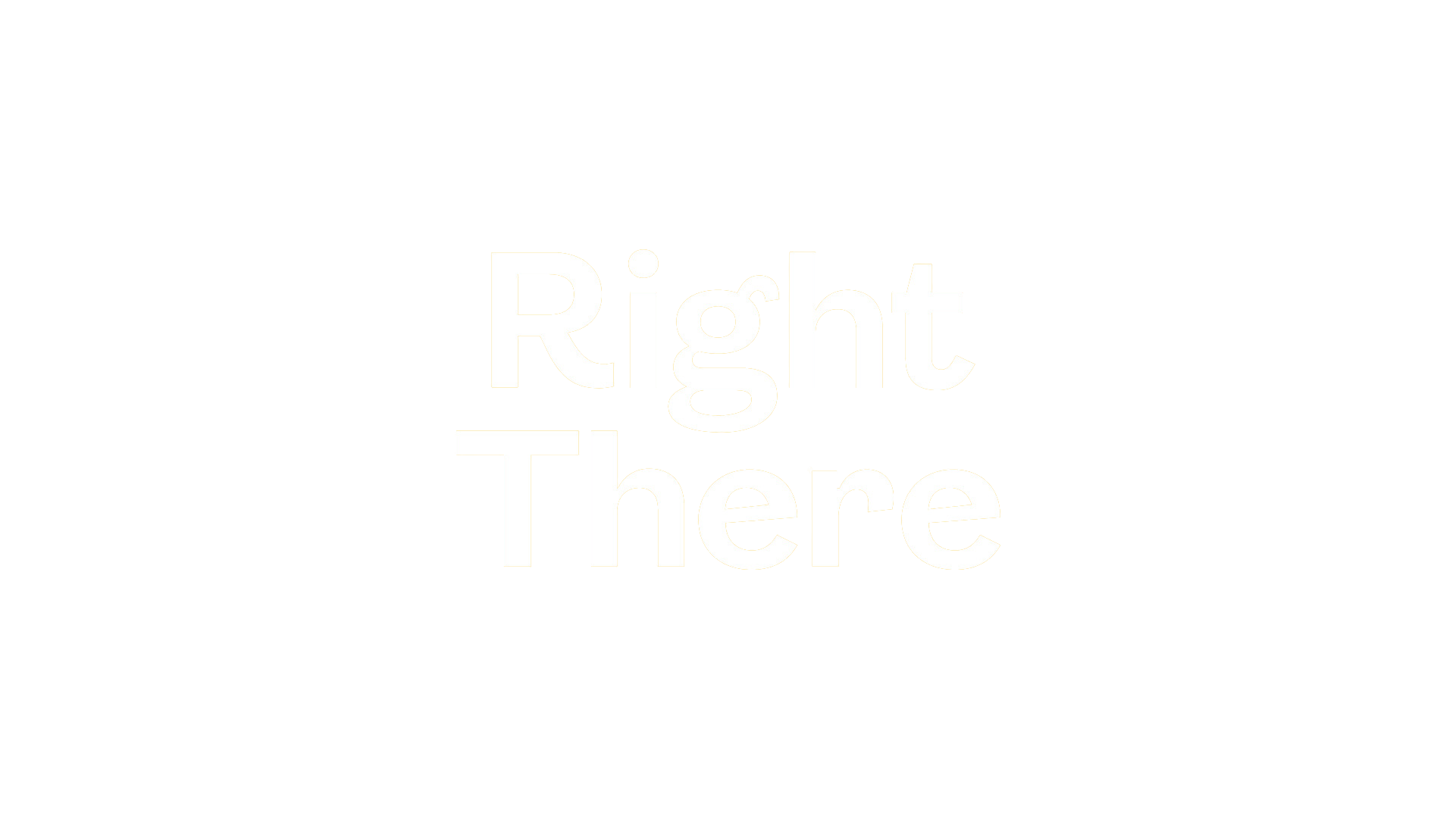 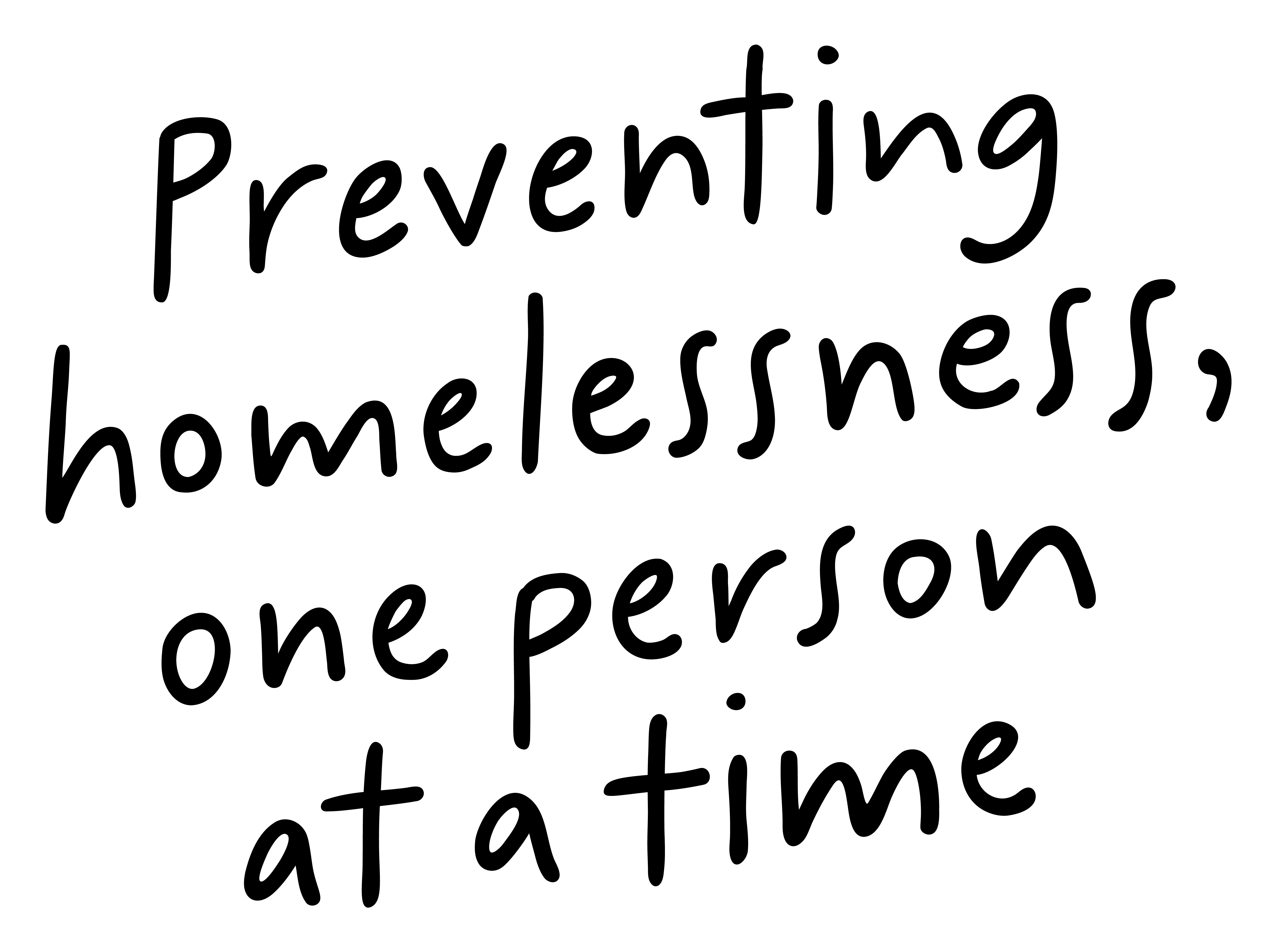 Job Pack  Furnish a Future Online Sales Administrator(December 2024)
Job PurposeFurnish a Future Online Sales
Administrator
The Online Sales Administrator role is essential to the smooth and efficient running of Right There’s new Furnish a Future programme. The role is the first point of contact both online and on the telephone for donors wishing to donate furniture. It is helping with enquiries, arranging collection/delivery of donations and purchases and scheduling the route plan for drivers.
The role researches and values donated furniture, creates and manages online listings to promote and sell  items. Interacting with members of the public/donors, our volunteers and the team in a friendly, helpful and informative manner to build support for Furnish a Future is a key part of the role. The work of the Online Sales Administrator role will  lead to Right There further supporting people on their journey to create a safe, supportive place to call home.
Head of Property
Property Maintenance and Health & Safety Manager
Property Administration Supervisor
Maintenance Supervisor
Administrators
Technicians,  Maintenance Workers, Joiner, Painters
What’s Inside
4 - 5
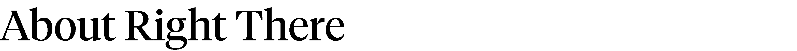 Our Vision, Mission and Values
6 - 7
8
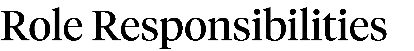 Requirements
9
Role Details
10
Our People Benefits
11
12
How to Apply
13
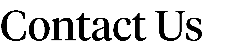 About Right There
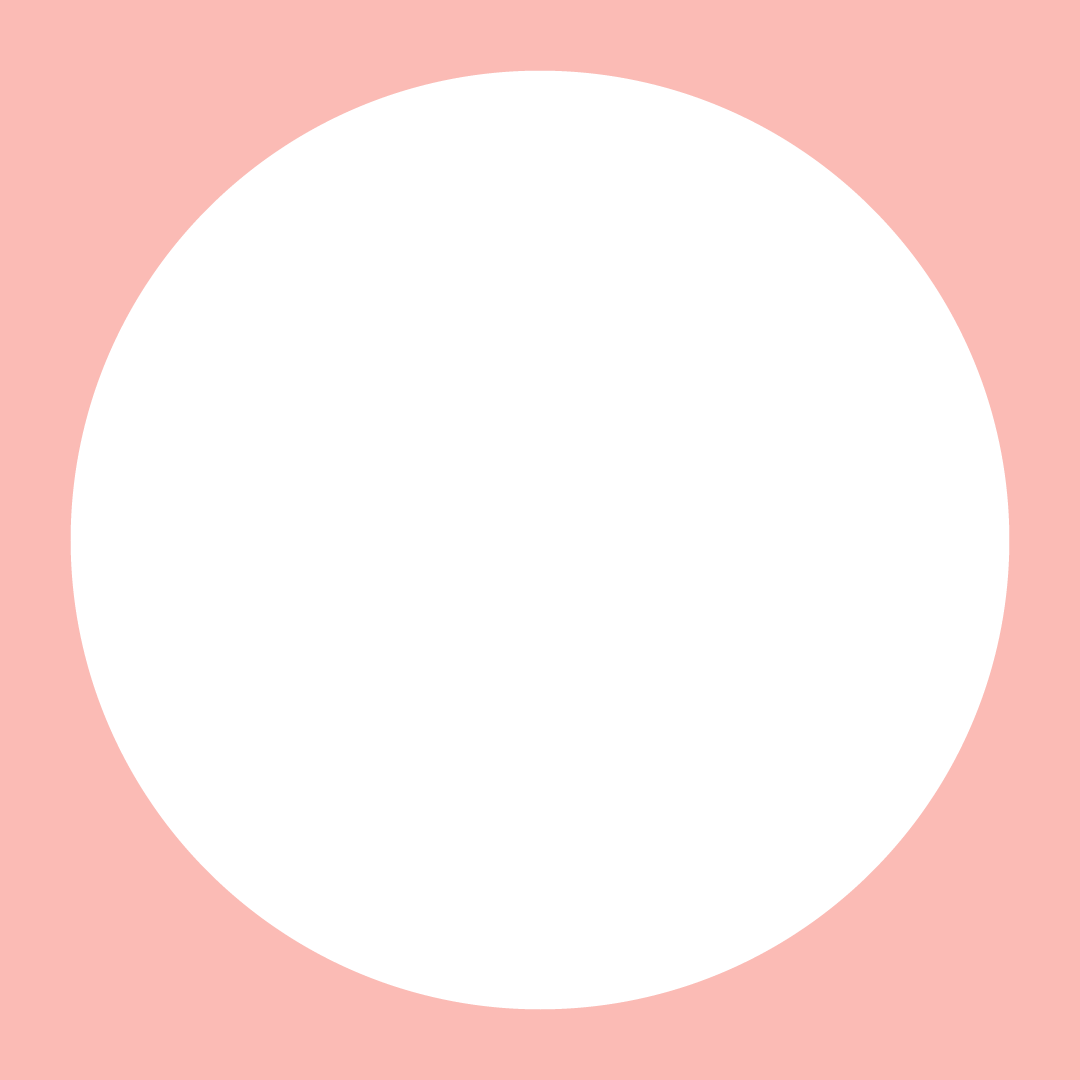 We are Right There, a charity celebrating our 200th anniversary in 2024. We provide tailored support for people, at home, and in the community. We are here for people who are living with the effects of homelessness, poverty, addiction, or family breakdowns. Last year we supported almost 4,000 individuals, helping to prevent them from becoming homeless or separated from the people they love.

We are here to offer the right support at the right time, including breaking down financial barriers; accessing the private rental market; linking up with local health, employment and training services to help people make connections within the community; and, helping people feel happier, safer, and more confident to take steps to improve their own lives. 

Every person’s story is unique, and everyone’s route home is different, so we tailor our response to the individual. We want to challenge stereotypes – it doesn’t matter what the situation is – we’re not here to judge, only to help. 

Our approach is about creating trusting relationships and nurturing people’s strengths, and our 200 dedicated staff, mentors and volunteers play a crucial role in this.
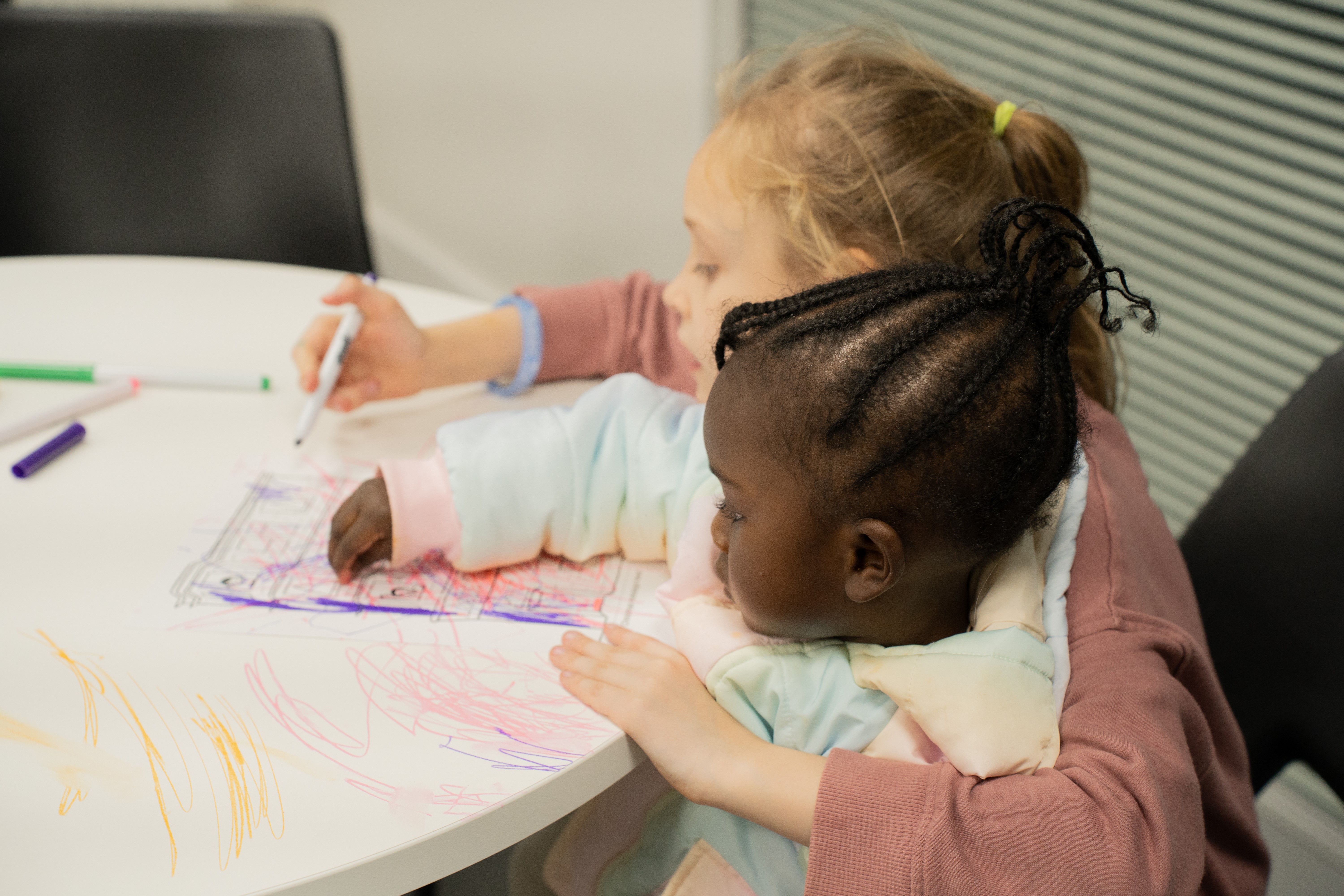 Our key areas of focus
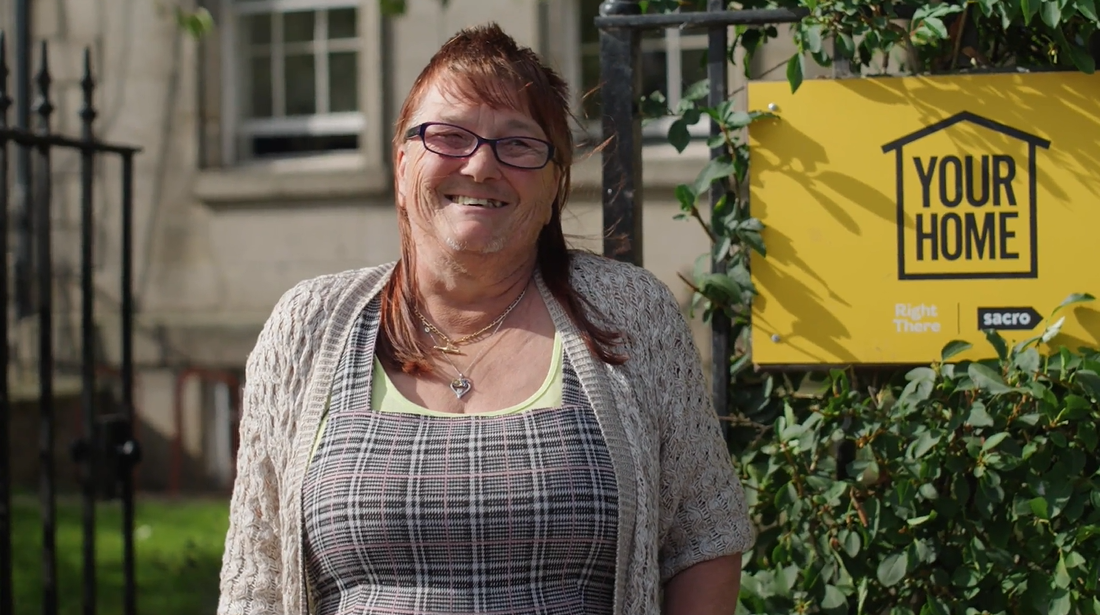 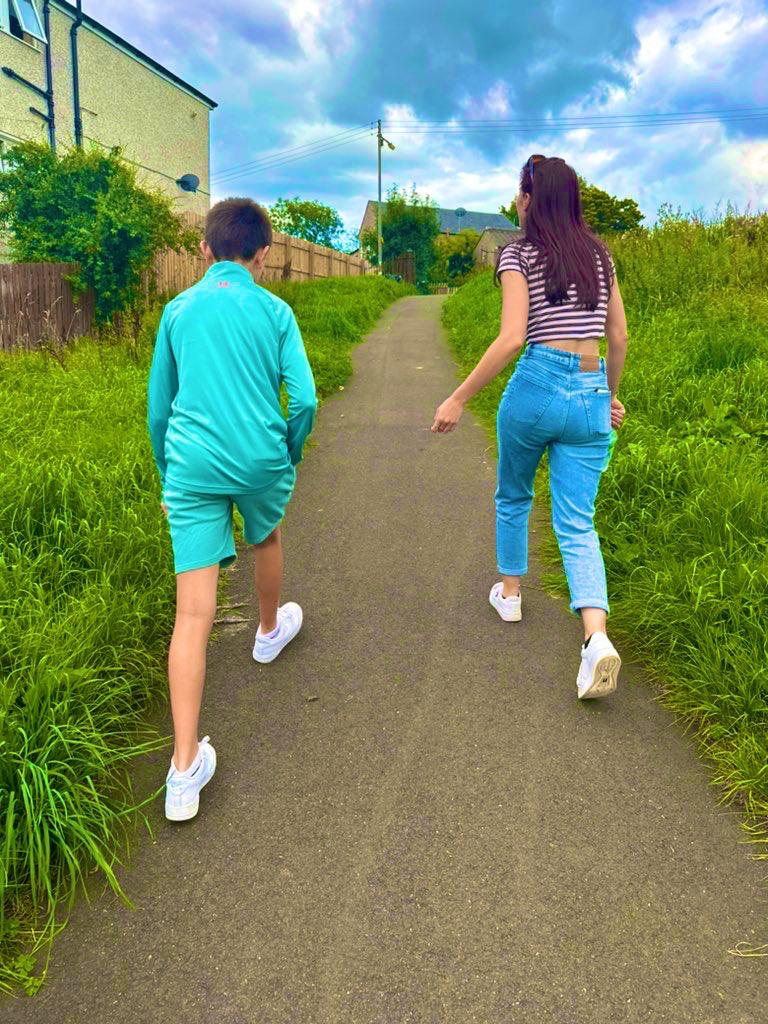 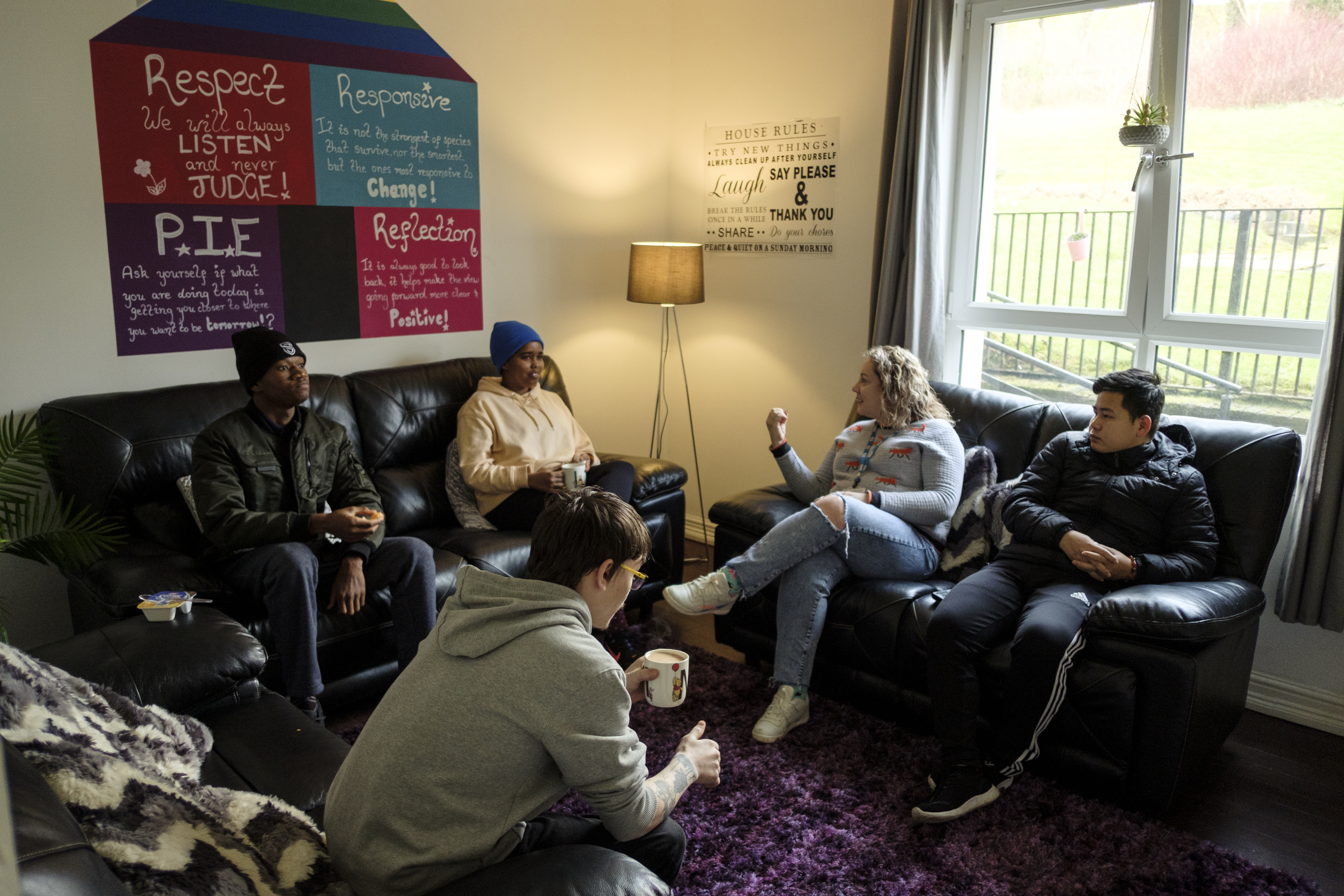 For People
We provide tailored support for children and adults to help individuals and families feel happier, create stronger bonds and stay together.
At Home
We provide safe and supportive places to call home for people of all ages, from any circumstances, for as long as they might need it.
In The Community
We provide the tools for people to live independently and build their lives within their community, creating their own safe and secure homes.
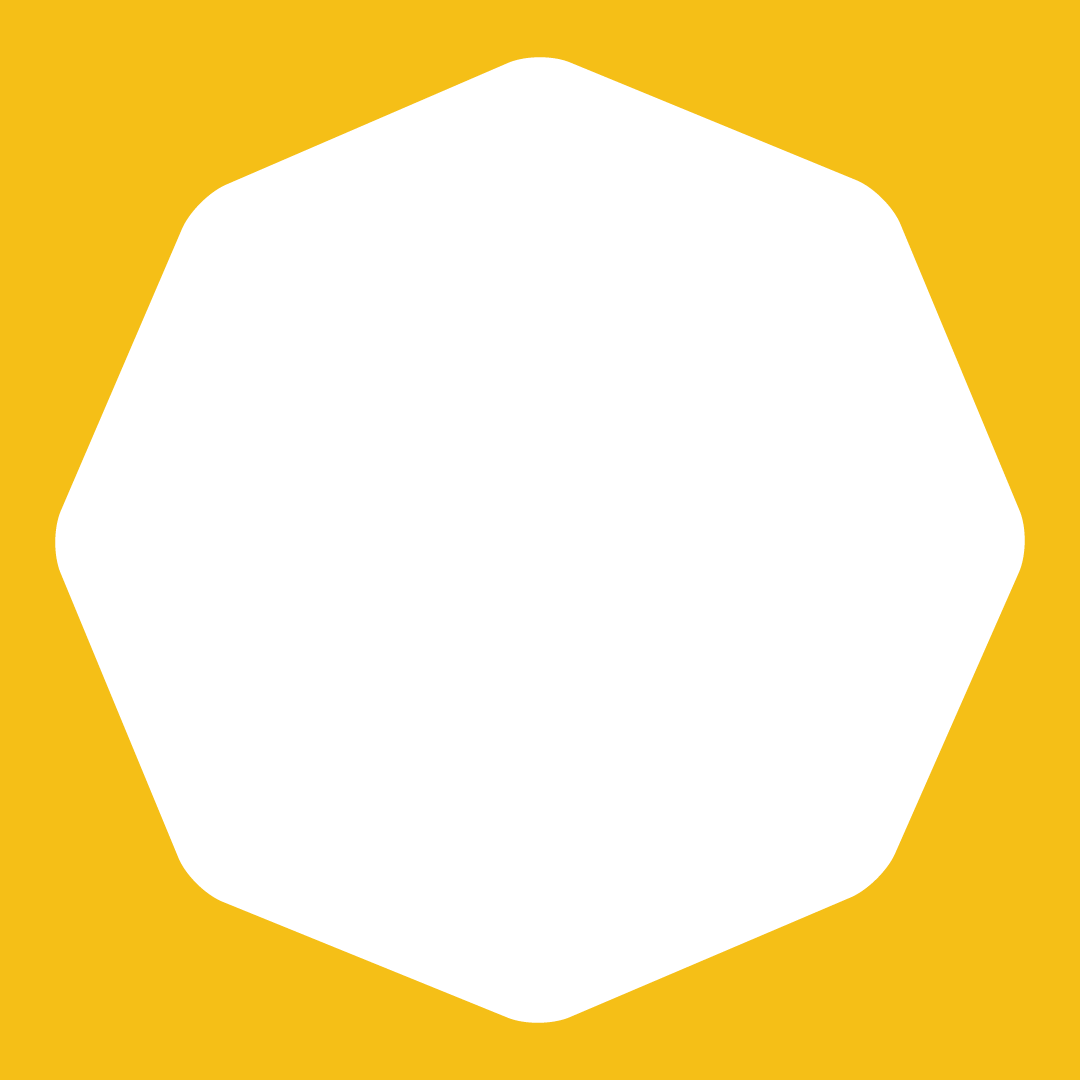 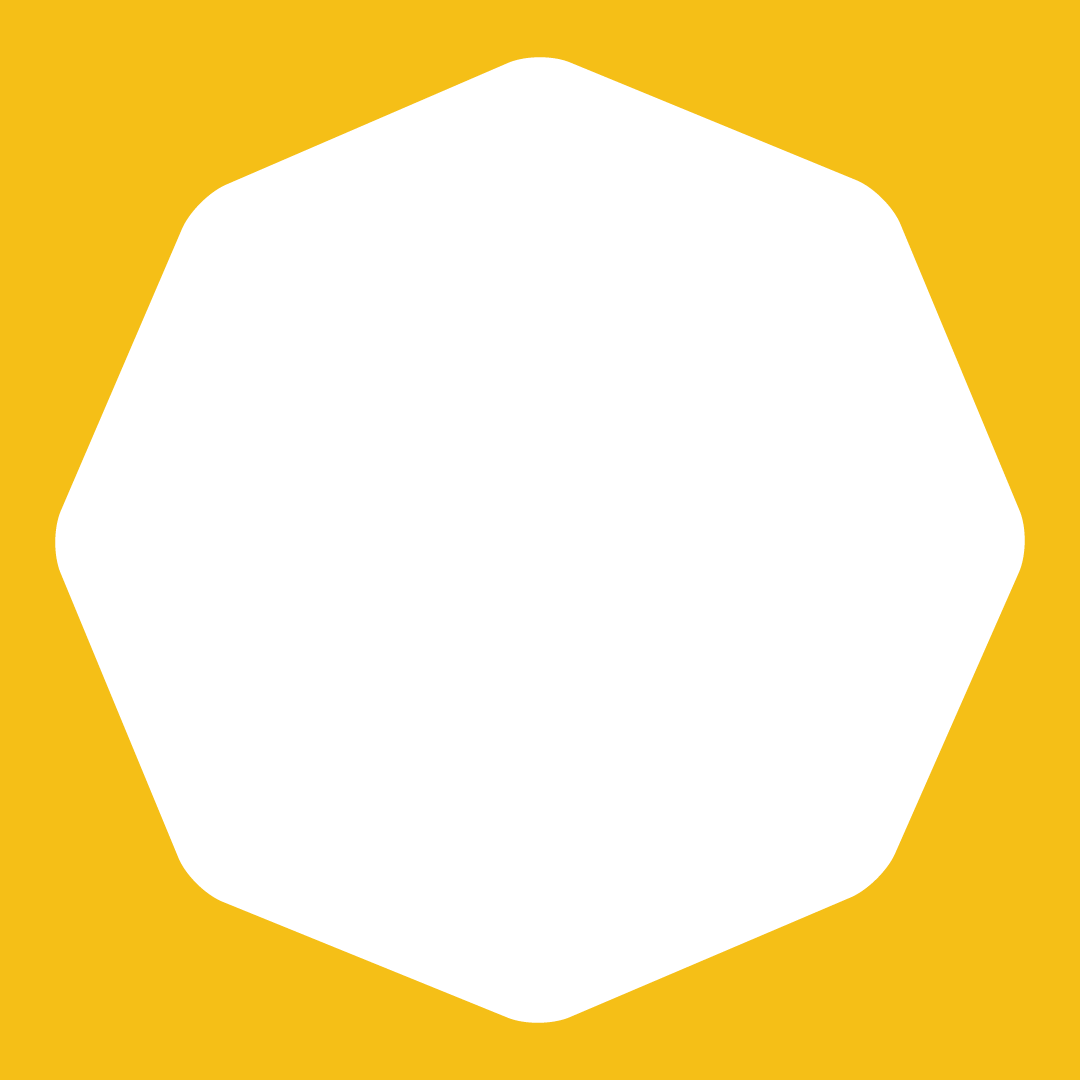 Our MissionWe meet people where 
they are in life with no judgement; walking alongside those who need support, and preventing them becoming homeless 
or separated from the people they love.
Our VisionA world where everyone has an equal chance to create a safe and supportive place to call home.
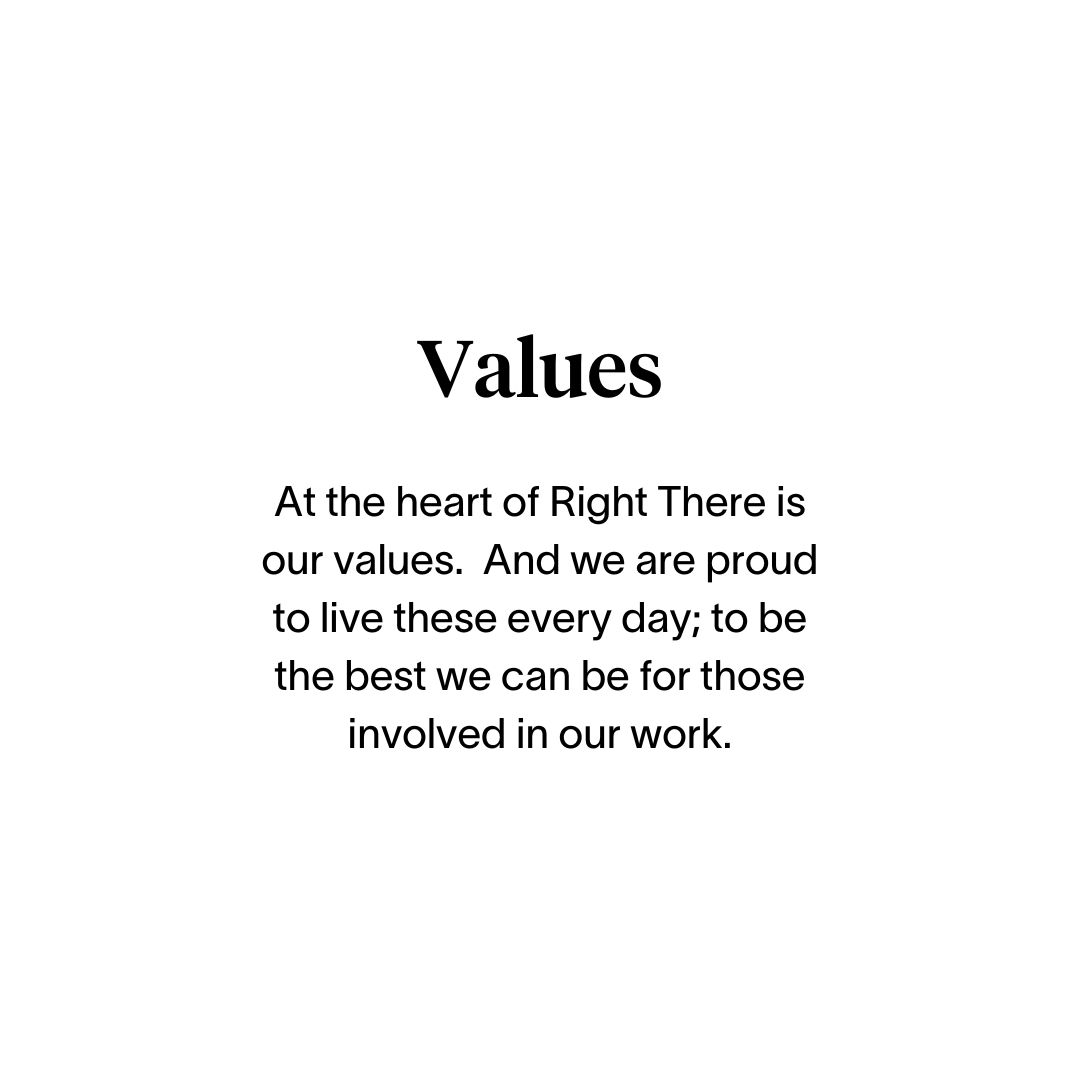 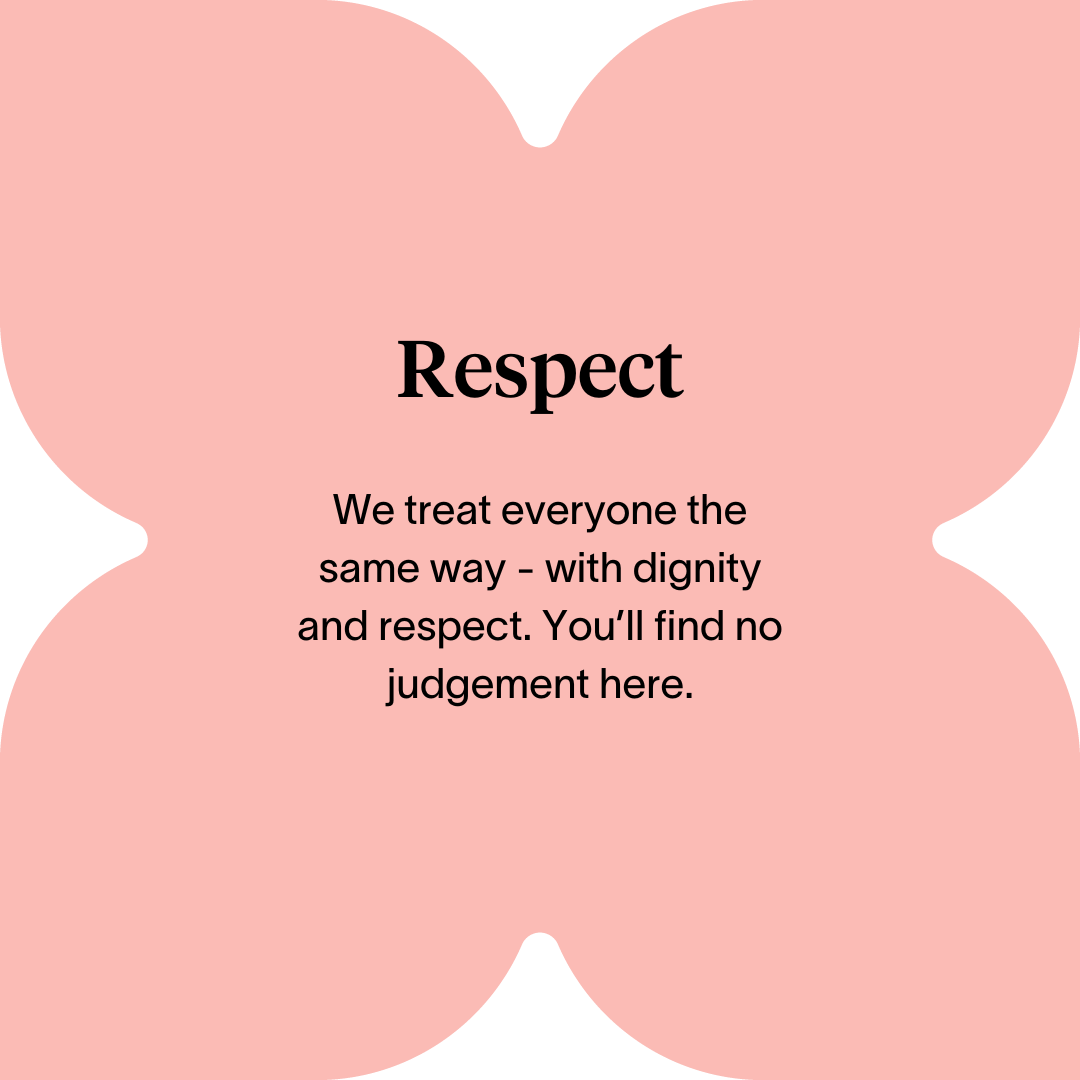 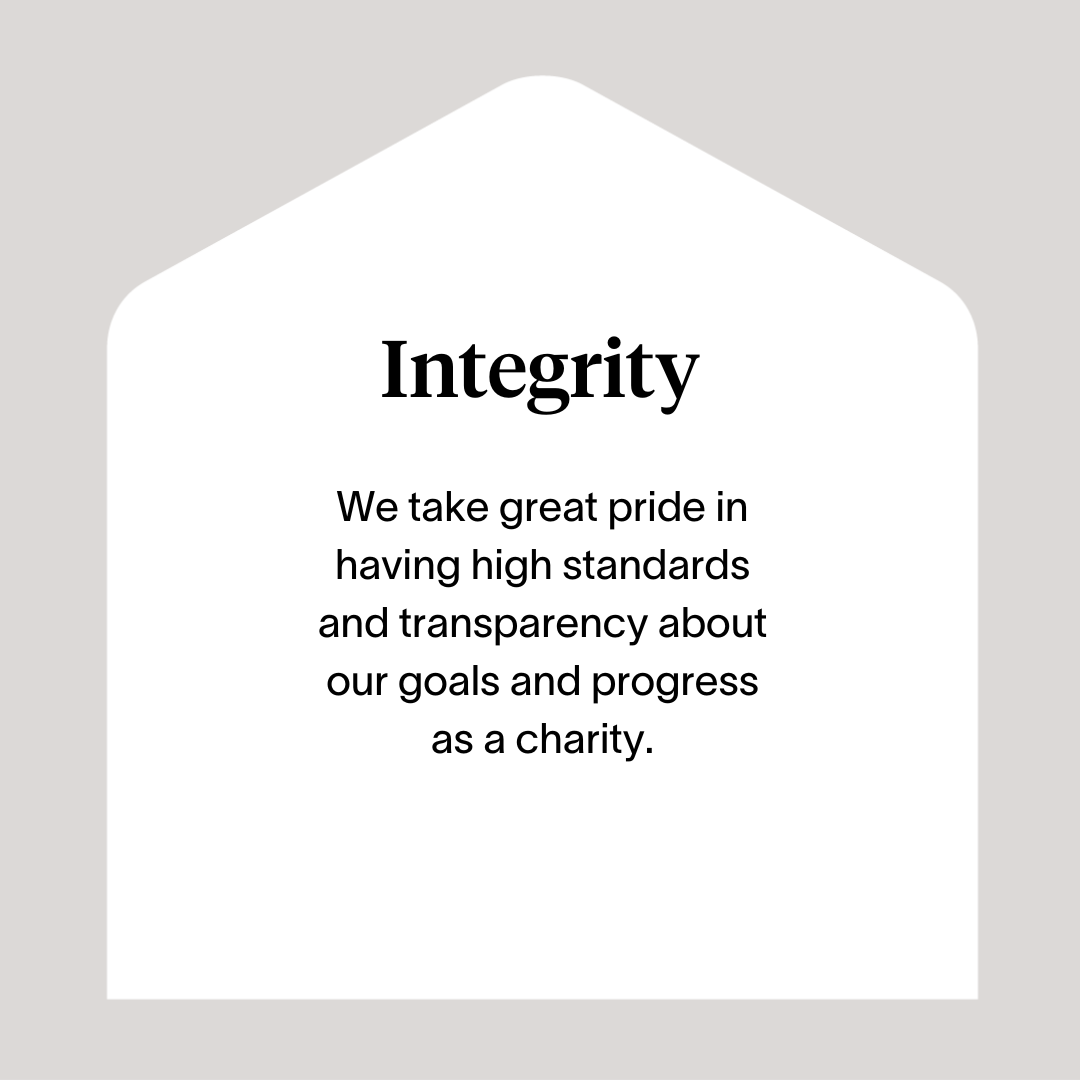 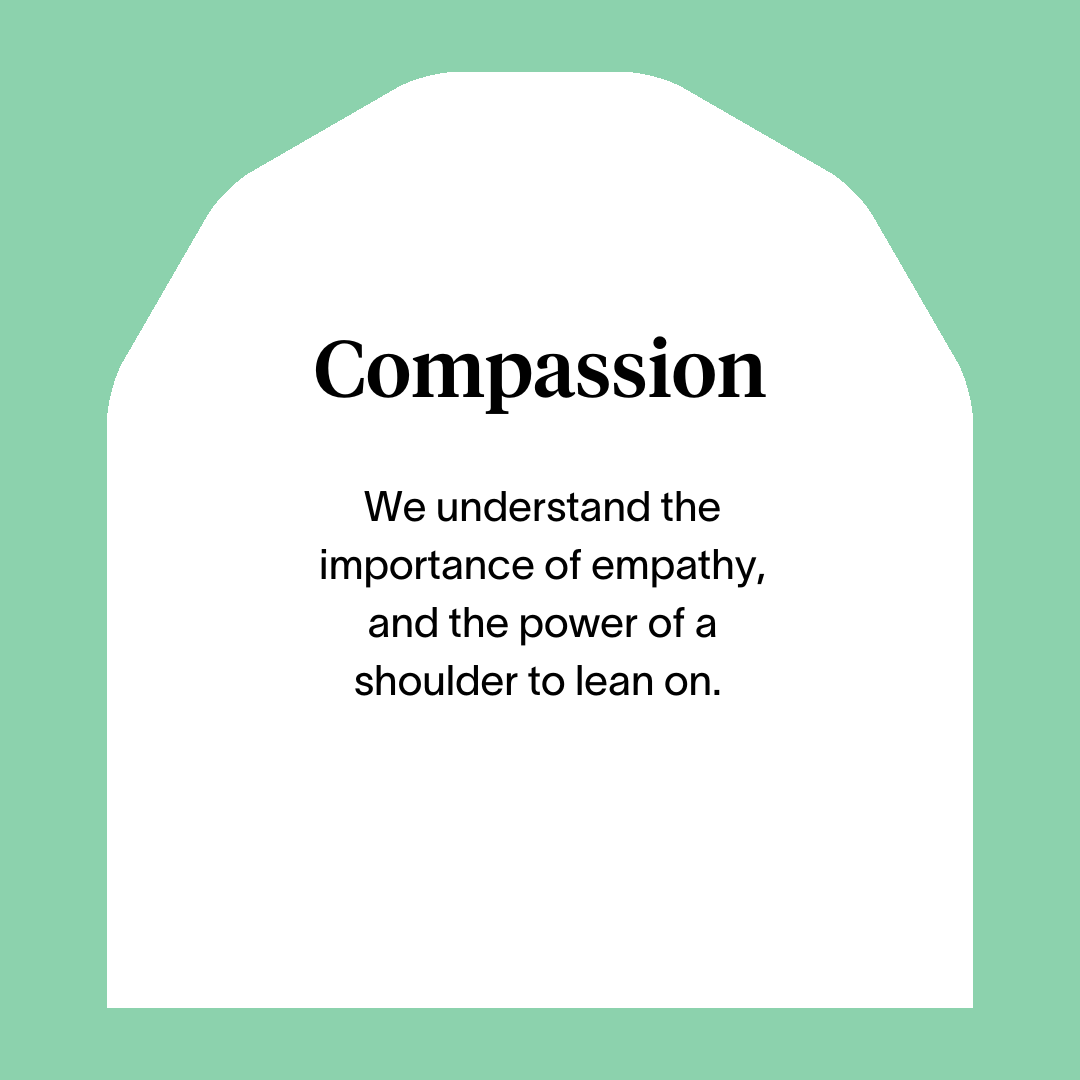 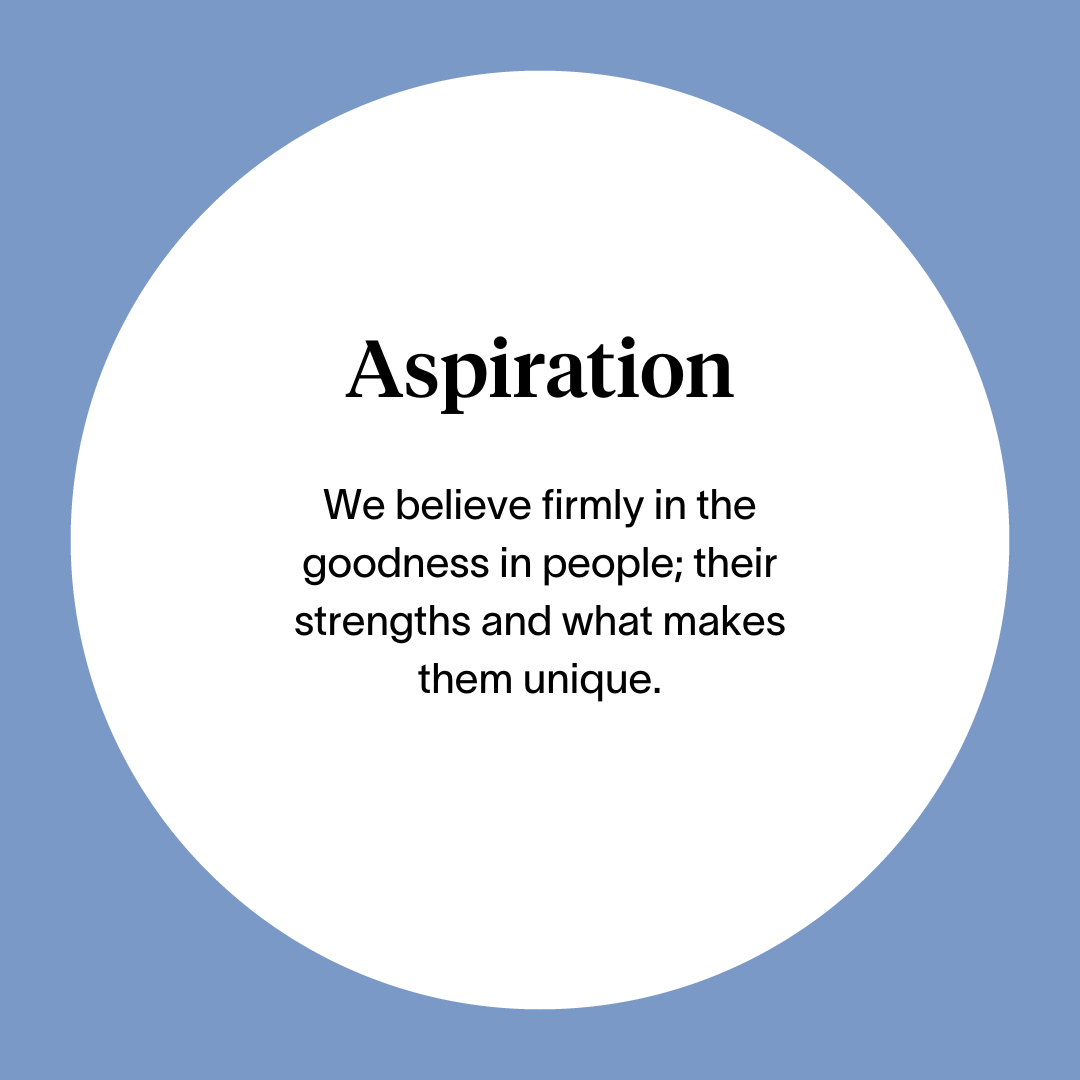 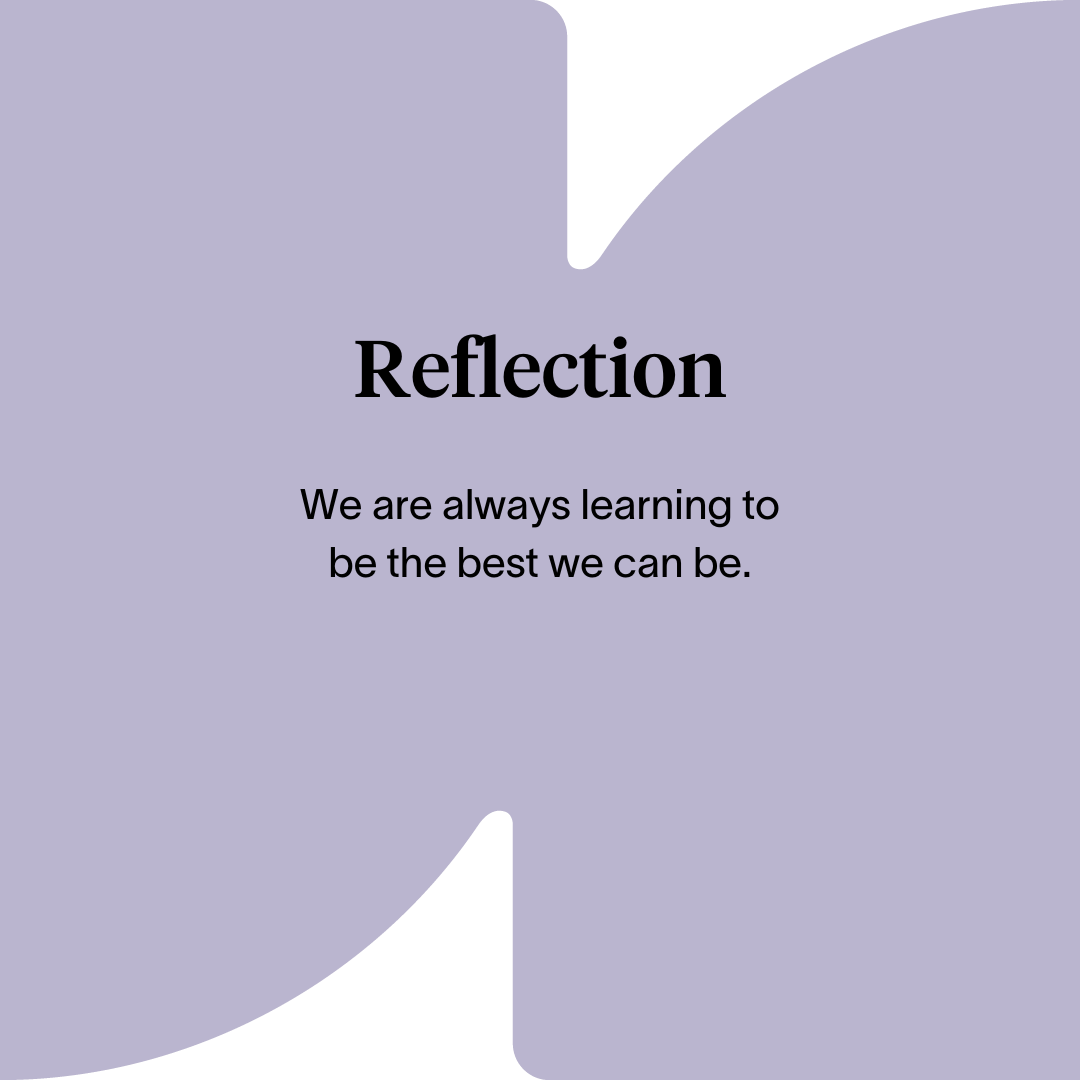 Main Role Responsibilities
To interact with members of the public/donors face to face, over the phone and online in a friendly, helpful and informative manner
To communicate the quality standards that donated goods must meet
Arrange collections of donated furniture or collection/delivery of purchases 
Schedule the collection and delivery route each day for the driver
Utilise IT systems required for the day to day running of Furnish a Future
Reception and front of house in the retail unit as required
Research and value donated furniture
Create and manage online listings to promote and sell  items
Write detailed accurate descriptions of furniture items to include specifications, condition etc.
Photograph and upload items for online listings maximising their appeal
Ensure online listings are categorised to maximise sales and regularly refreshed, updated eg when items sold.
Price up and label items for the retail shop
Promote gift aid through all our channels, online, in the shop and over the phone
Input data into our online systems
To communicate what Right There does and how we work to support people in their journey to create a safe, supportive place to call home
To support other teams in the Furnish a Future programme as required
Contribute to developing Right There’s place within local community networks and positively represent Right There to external stakeholders
To work collaboratively and supportively with volunteers within the programme
Compliance
To follow the Right There policies and procedures at all times. 
To follow Right There Health and Safety policies and procedures particularly with respect to driving and lifting and loading. 
Create, implement and follow administration systems and procedures
Being a part of the Right There team: 
Be a proactive team member actively contributing to the Furnish a Future programme working collaboratively with your colleagues across the organisation. 
Have a high standard of professional integrity with colleagues and other providers upholding clear professional boundaries at all times.
Ability to work towards performance targets to achieve agreed results
Participate in training and reflective practice, share your learning experiences, strive for continuous personal and professional development
Contribute to the organisations' development and improvement with feedback on how to improve our programme, the review of organisational policies and procedures and local guidelines
Engage with any organisational initiatives or working groups
Essential skills and experience
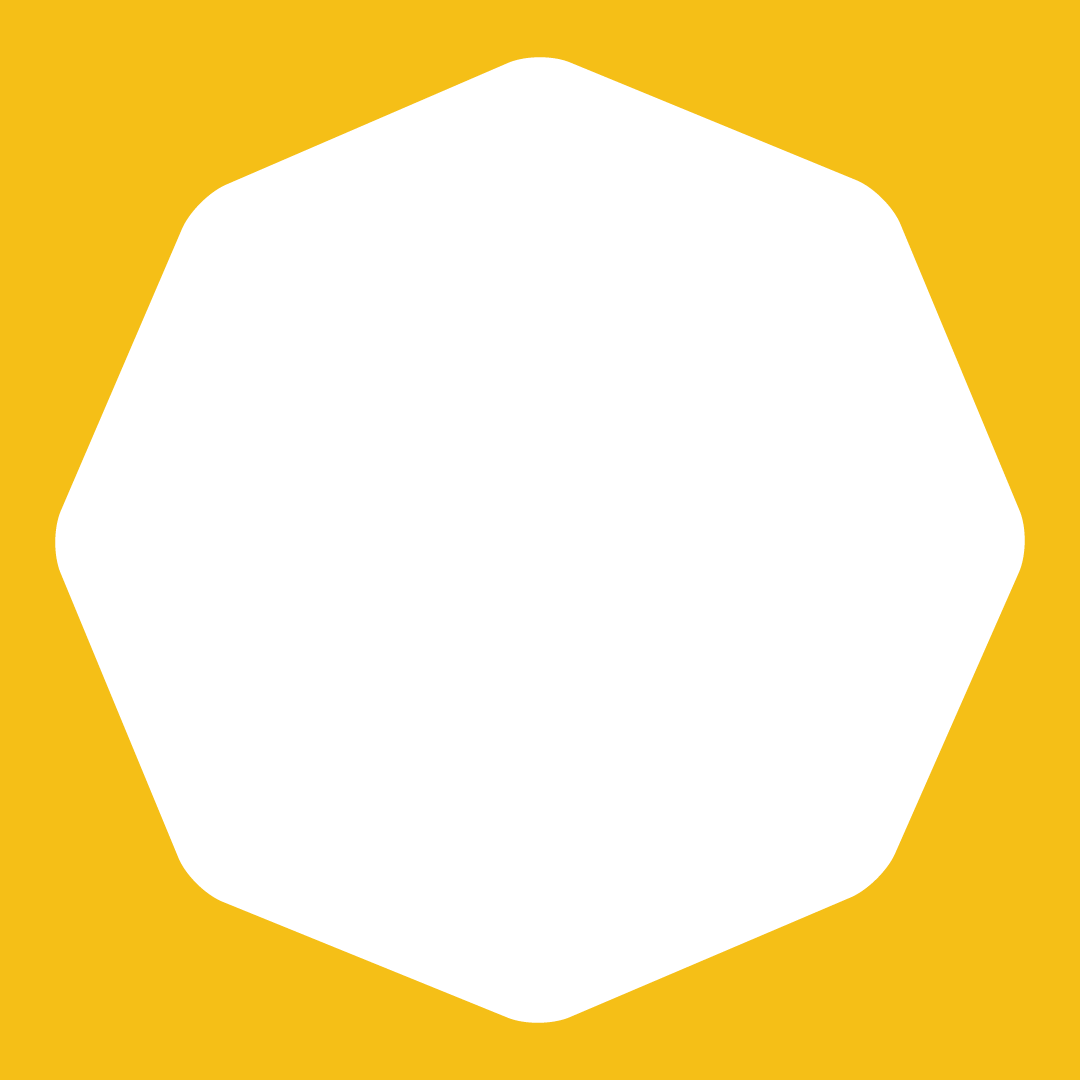 Experience in online sales/sales admin role
Skills and ability in effective time planning and scheduling 
IT literate and ability to work with online sales platforms with ease inputting and uploading data and images, competent with Microsoft Office Software and retail system packages
Online research experience
Ability to apply robust recording and record keeping of sales
Able to assess and communicate agreed quality standards. 
Ability to write eye catching, engaging, accurate product descriptions
Experience of and ability to interact in a positive, engaging, and friendly manner with members of the public online, face to face and over the phone
Demonstrable communication skills able to deliver and capture clear information
Able to contribute to the development of a new enterprise with feedback and implementation of new administration processes.  
Ability to comply with organisational policy and Right There objectives

Desirable
Knowledge of the application of Psychologically Informed Environments (PIE) within the work environment
Knowledge of local resources and programmes
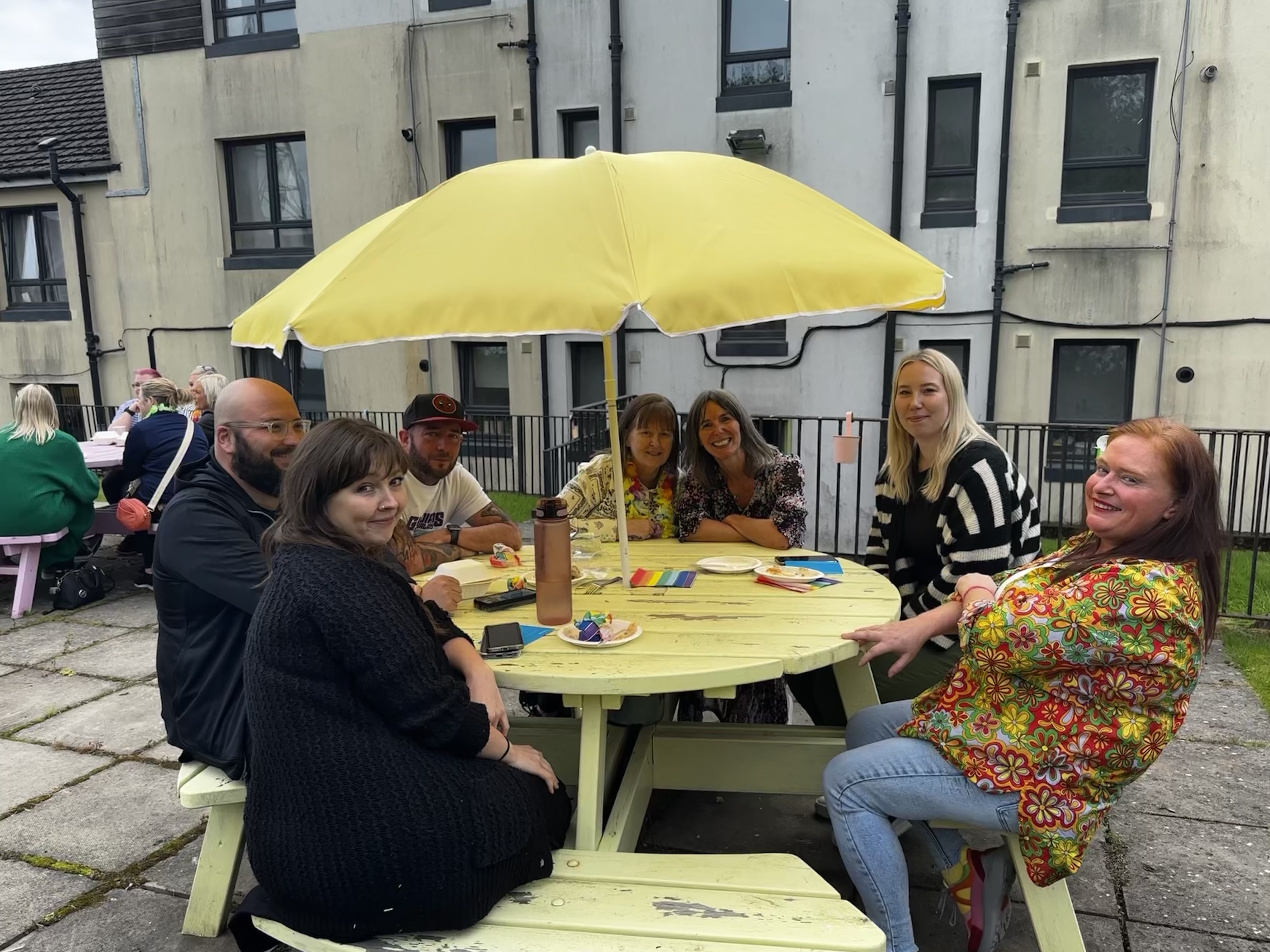 Role Details
Contract: 		Full time, permanent, 35 hours per week.  Salary: 		SCP 19-22 (£23,660 - £25,328 per annum)Reporting to: 	Property Administration Supervisor
Working hours are worked Monday to Friday and flexibly between the hours of 08.00am and 6.00pm, depending on the needs of the programme with 1-hour unpaid break
Your core place of work will be Rosemount Business Park, Charles Street, Glasgow, G21 2QA
You may be required to work from such other place as the organisation may reasonably require from time to time.
Annual leave entitlement of 210 hours holiday (equivalent to 6 weeks) pro rata per year in the first year rising to 280 hours (equivalent to 8 weeks) pro rata per year in the second. This includes public holidays.
All appointments are subject to a minimum of a 12-week probationary period. 
You will be automatically enrolled into the People’s Pension. Deductions will be taken from your salary in the month you will complete 3-months of employment
It is the nature of the work of Right There that tasks and responsibilities are, in many circumstances unpredictable and varied. All employees are, therefore, expected to work in a flexible way when the occasion arises.
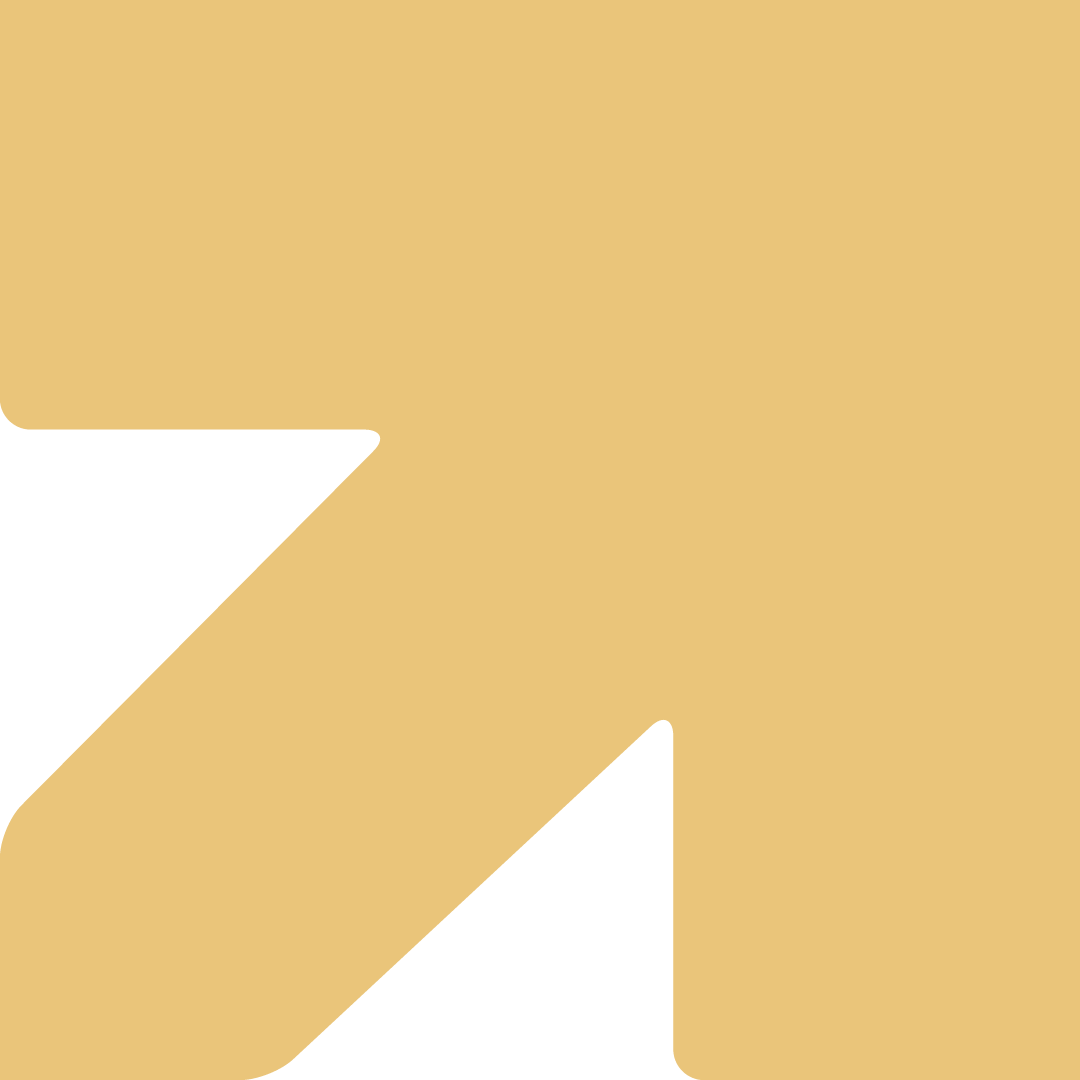 Our People Benefits
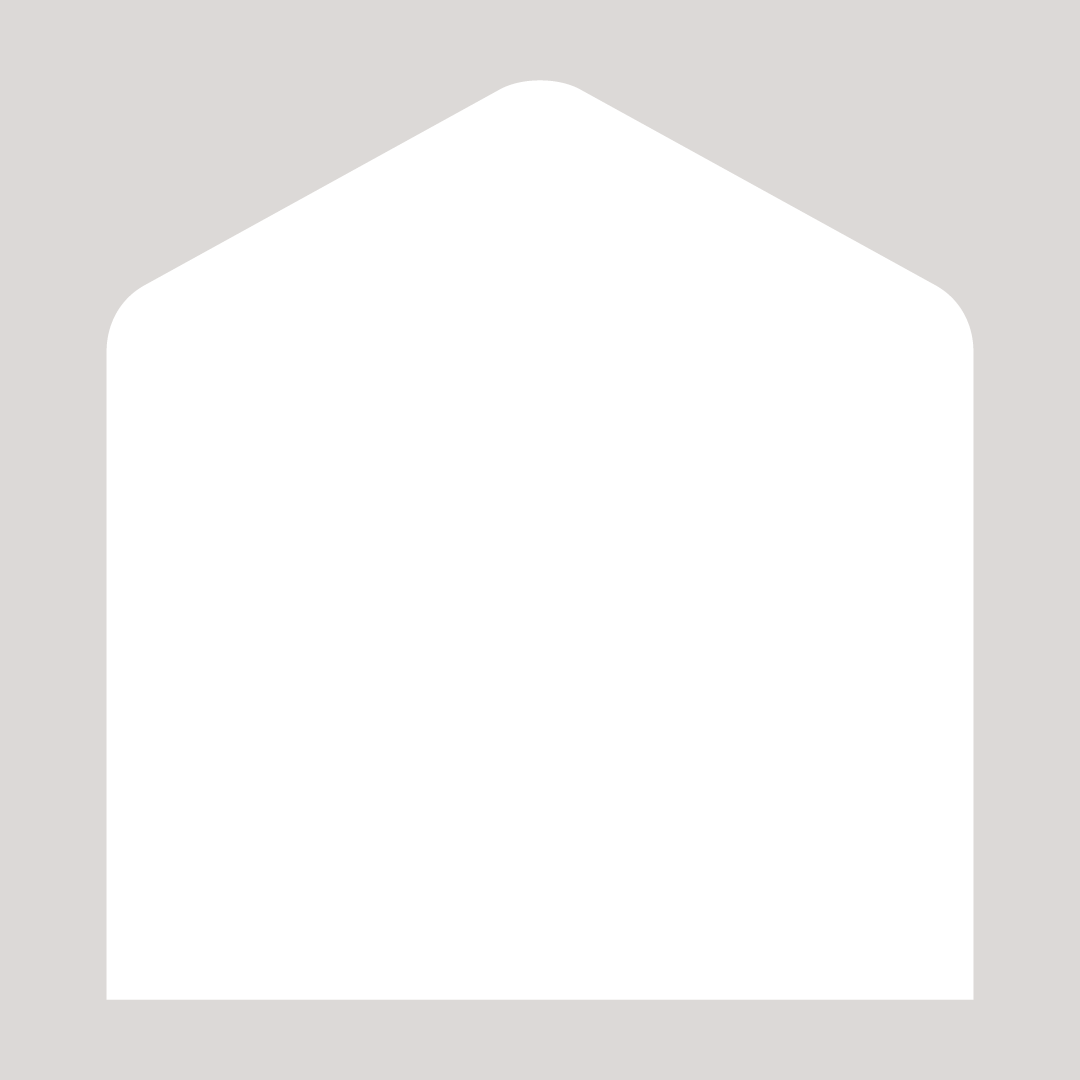 We know how dedicated our people are and we want to help you achieve a good work/life balance – and make it easier to enjoy life’s special moments! 

That’s why we’ve got a range of enhanced family-friendly and wellbeing benefits to give you some well deserved perks of being a Right There employee. Benefits include: 
 Hybrid working – work where is best for you and your role
 Enhanced maternity, paternity, adoption, and shared parental leave
 Employee 24-hour counselling and wellbeing services 
 6 weeks annual leave, rising to 8 after a year (plus you can purchase up to 5 more days)
 Life insurance 4x your salary
 Dedicated training and development plans
 Cycle to work scheme 

Refer a Friend
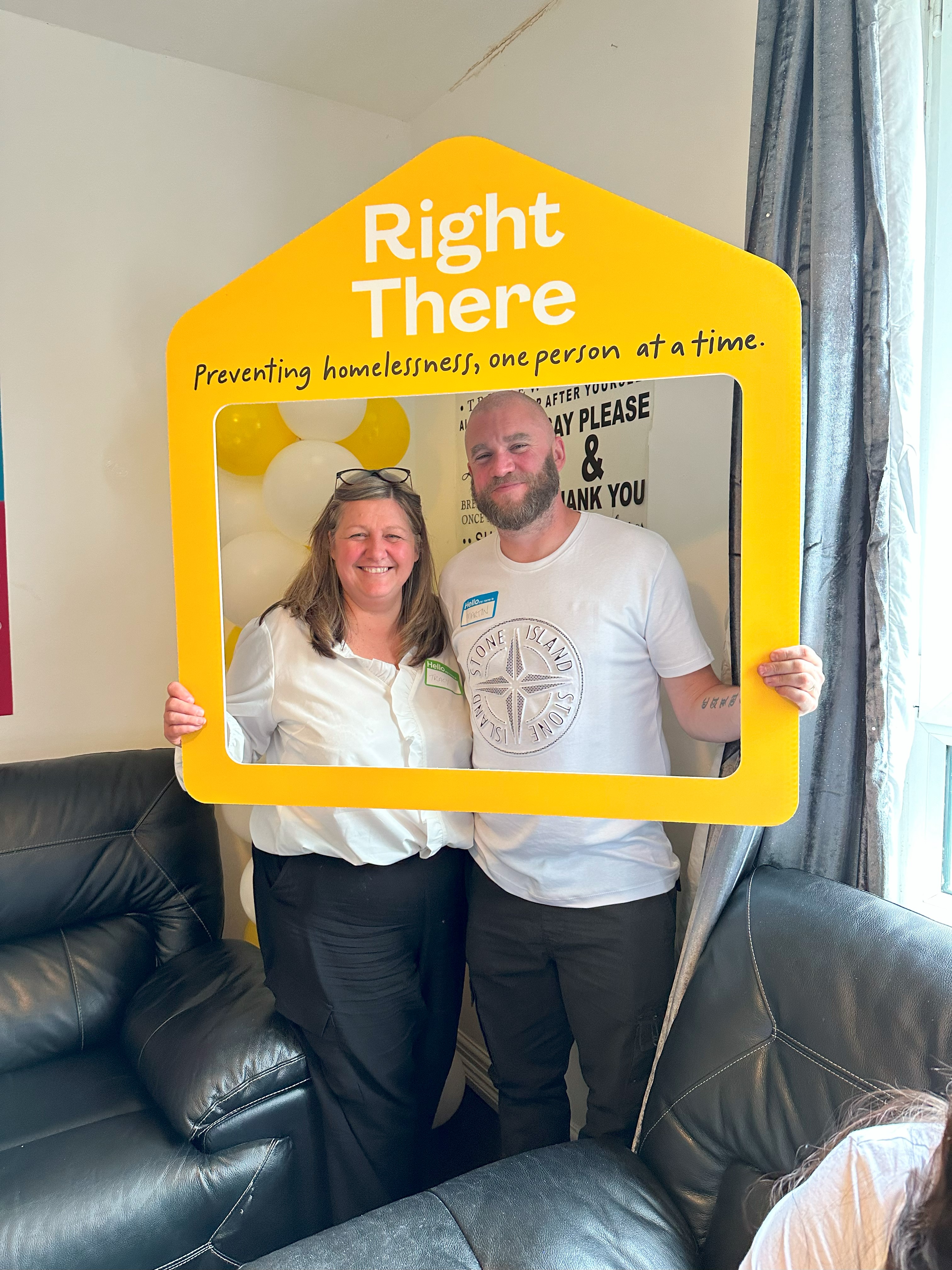 How to Apply 

To apply send your CV and a cover letter outlining why you want to work with us, and how you meet the experience, skills and behaviours expected for this role. 
Deadline 5pm on Wednesday 22nd January 2025Email recruitment@rightthere.org
Thank you.Good luck with your application.